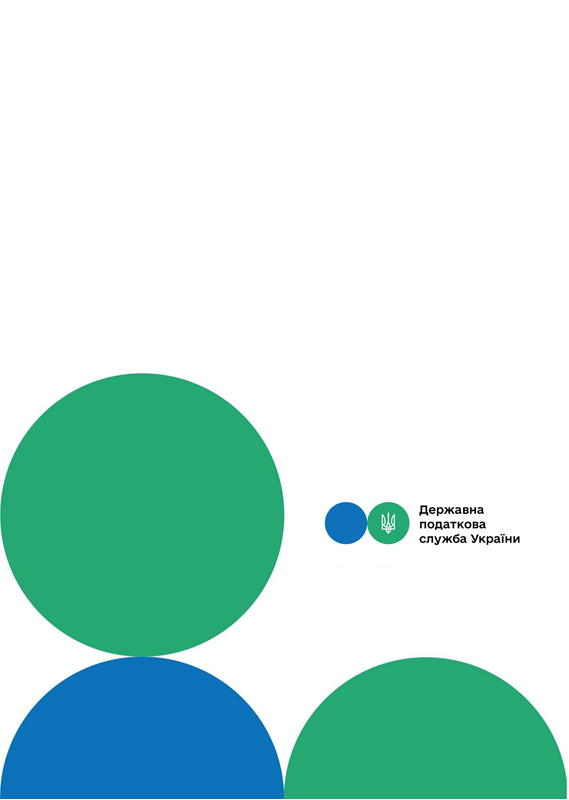 Головне управління ДПС у м. Києві
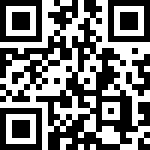 канал ДПС «Telegram»
Щодо особливостей здійснення розрахунків при продажу товарів в мережі інтернет із використанням служб доставки
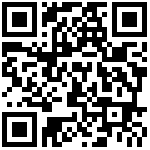 сторінка на «Youtube» каналі ДПС
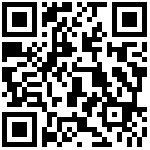 сторінка ДПС на «Facеbook»
Офіційний веб-портал  Державної податкової  служби України: tax.gov.ua
Інформаційно-довідковий департамент ДПС: 0-800-501-007
Серпень 2023
7
тРАВ
У зв’язку з надходженням на адресу ДПС численних запитань щодо особливостей здійснення розрахунків із споживачами при продажу товарів у мережі Інтернет, із використанням послуг експедиторів (логістичних компаній) та кур’єрів (перевізників), надаємо роз’яснення відповідно до тексту договорів на надання послуг з перевезення товарів, які знаходяться на офіційних сайтах зазначених служб доставки у відкритому доступі станом на 09.08.2023.
	При відправці товарів будь-яким експедитором (логістичною компанією) в Україні, який не має статусу ні кур’єра, ні перевізника, не є учасником відносин купівлі-продажу, не передає право власності на товар та не бере участі в розрахунку за нього відповідно до договору про надання послуг, фіскальний касовий чек має бути сформований до відправки товару та вкладений продавцем у коробку з товаром при передачі його експедитору (логістичній компанії).
	При формуванні чеку має бути зазначений вид оплати в кредит або відстрочення оплати (в залежності від організаційно-правової форми платника податків) та зазначена форма оплати – безготівкова, так як відповідно до договору, який на практиці паралельно укладається з банком або небанківським фінансовим посередником, вже належні продавцю кошти, у випадку згоди
Друзі, підписуйтеся на офіційні сторінки Державної податкової служби України у соціальних мережах, де ви зможе переглянути новини, актуальні роз'яснення податкових новацій, а також інфографіки та коментарі керівництва, фахівців служби! Буде корисно та цікаво!
Спілкуйтеся з Податковою службою дистанційно за допомогою сервісу  «InfoTAX»:
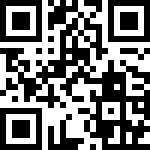 1
6
господарювання, а не приватних переказів як фізична особа. 
	Додатково інформуємо, що консультації з приводу існування можливості, законності та правил отримання торгівельної виручки в готівковій формі у відділеннях конкретних небанківських фінансових установ необхідно уточнювати у Національного банку як регулятора ринку фінансових послуг в Україні, а не ДПС.
	Наголошуємо, що експедитор не приймає від споживача післяплату за поштове відправлення у своєму відділенні, а так само як і продавець товарів отримує кошти за послуги за допомогою фінансового посередника, який по факту є третьою стороною відносин, не пов’язаних з купівлею-продажем товарів і надає аналогічні послуги як продавцю товарів, так і експедитору. Крім того, небанківський фінансовий посередник зобов’язаний видавати фіскальні касові чеки на переказ коштів, як окрему операцію, в межах своєї ліцензованої господарської діяльності та отримує за це комісійну винагороду.
	Таким чином, формування фіскального касового чека пізніше ніж відправка товару за умови використання послуг експедитора та/або логістичної компанії буде порушенням вимог низки нормативно правових актів, зокрема, пункту 2 статті 3 Закону України від 06.07.1995
№ 265/95 «Про застосування реєстраторів розрахункових
операцій у сфері торгівлі, громадського харчування та послуг». 
	Водночас, відповідно до умов договорів, які пропонують суб’єктам господарювання кур’єри (перевізники), застосування РРО/ПРРО продавцем товарів не є обов’язковим, оскільки кур’єр від свого імені приймає післяплату від одержувачів відправлень та видає розрахунковий документ про її приймання безпосередньо при передачі відправлення покупцю. У такому випадку продавець зобов’язаний вкласти у посилку лише видаткову накладну (інший документ), яка буде свідчити про походження товару.
	Враховуючи викладене, повідомляємо, що доставлений через кур’єра товар не вважається проданим в кредит або з розстроченням платежу, а відповідно застосування підприємцем РРО/ПРРО не є обов’язковим, оскільки розрахунковий документ про приймання післяплати видає працівник кур’єрської служби безпосередньо при передачі відправлення покупцю, а Підприємець у свою чергу зобов’язаний вкласти у посилку видаткову накладну (інший документ), яка буде свідчити про походження товару.
	Також у передбачених законодавством випадках, незалежно від використання послуг експедитора або
.
4
3
кур’єра, продавець зобов’язаний вкласти у поштове відправлення належним чином оформлений гарантійний талон, технічний паспорт або інший документ, що його замінює, який має містити обов’язкові реквізити. 
 	Звертаємо увагу суб’єктів господарювання, що у правовідносинах, які виникають при продажу товарів у мережі інтернет із використанням служб доставки, такий вид розрахунків як «післяплата», «попередня оплата», «кредит», «відстрочення платежу», «розстрочення платежу» та інші, не заборонені Цивільним кодексом України, самі по собі не є визначальними для виникнення обов’язку щодо застосування РРО.
	Коло таких обов’язків визначають виключно умови договорів на перевезення (доставку) товарів, що укладені між продавцями товарів та перевізниками/кур’єрами/експедиторами/логістичними компаніями тощо та якими визначено участь сторін договору у правовідносинах купівлі-продажу товарів.
Нормативно – правова база:
Статті 235, 236, 664, 694, 698, 704 та 706 Цивільного кодексу України;
Пункт 2 статті 3 Закону України «Про застосування РРО у сфері торгівлі, громадського харчування та послуг»;
Стаття 11 Закону України «Про електронну комерцію»;
Стаття 8 Закону України «Про захист прав споживачів».
покупця отримати товар, такий посередник буде перераховувати на поточний рахунок такого продавця, відповідно до суми, зазначеної в фіскальному касовому чеку, як фізичній особі підприємцю – суб’єкту господарювання, а не здійснювати переказ фізичній особі, без державної реєстрації, як суб’єкта господарювання. Додатковий фіскальний касовий чек такому фінансовому посереднику видавати не потрібно.
	Також чинним законодавством не передбачено можливості видавати в готівковій формі суб’єктам господарювання саме торгівельну виручку у відділеннях надавачів фінансових (платіжних) послуг без попереднього зарахування її на поточні та/або платіжні рахунки платників податків. Видача коштів готівкою можлива лише щодо переказів, не пов’язаних з веденням господарської діяльності, або у випадку, якщо такою фінансовою установою або банком було відкрито платіжний або поточний рахунок такому суб’єкту господарювання і він отримує готівку, яка була попередньо зарахована на такий рахунок.
	Таким чином, сам факт можливості отримання торгівельної виручки в готівковій формі повинен бути узгоджений безпосередньо з надавачем фінансових послуг, за умови належного його інформування про отримання саме торгівельної виручки як суб’єкта
5
2